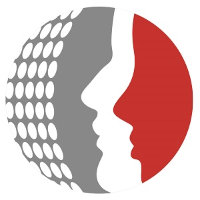 “تقرير نتائج استبيان الرضا عن الموقع الإلكتروني للهيئة الاتحادية للموارد البشرية الحكومية”
Federal Authority | هيئة اتحادية
13/10/2019
محاور العرض
مقدمة
01
02
الرضا عن الموقع الإلكتروني للهيئة الاتحادية للموارد البشرية
03
الرضا عن محاور الموقع الإلكتروني للموارد البشرية
04
04
الملاحظات الواردة على الموقع الإلكتروني للهيئة الاتحادية
05
المرفقات
الرضا عن الموقع الإلكتروني للهيئة الاتحادية للموارد البشرية
المعلومات الديموغرافية
المعلومات الديموغرافية
الرضا عن الموقع الإلكتروني للهيئة الاتحادية للموارد البشرية
الرضا عن الموقع الإلكتروني للهيئة الاتحادية للموارد البشرية
الملاحظات الواردة لتطوير الموقع الالكتروني للهيئة
شكرا لهذا الجهد المتميز
01
02
حساب حميل موقع جميل
03
جهود مباركة ومتاحة وسهلة الوصول وثرية مع التقدير